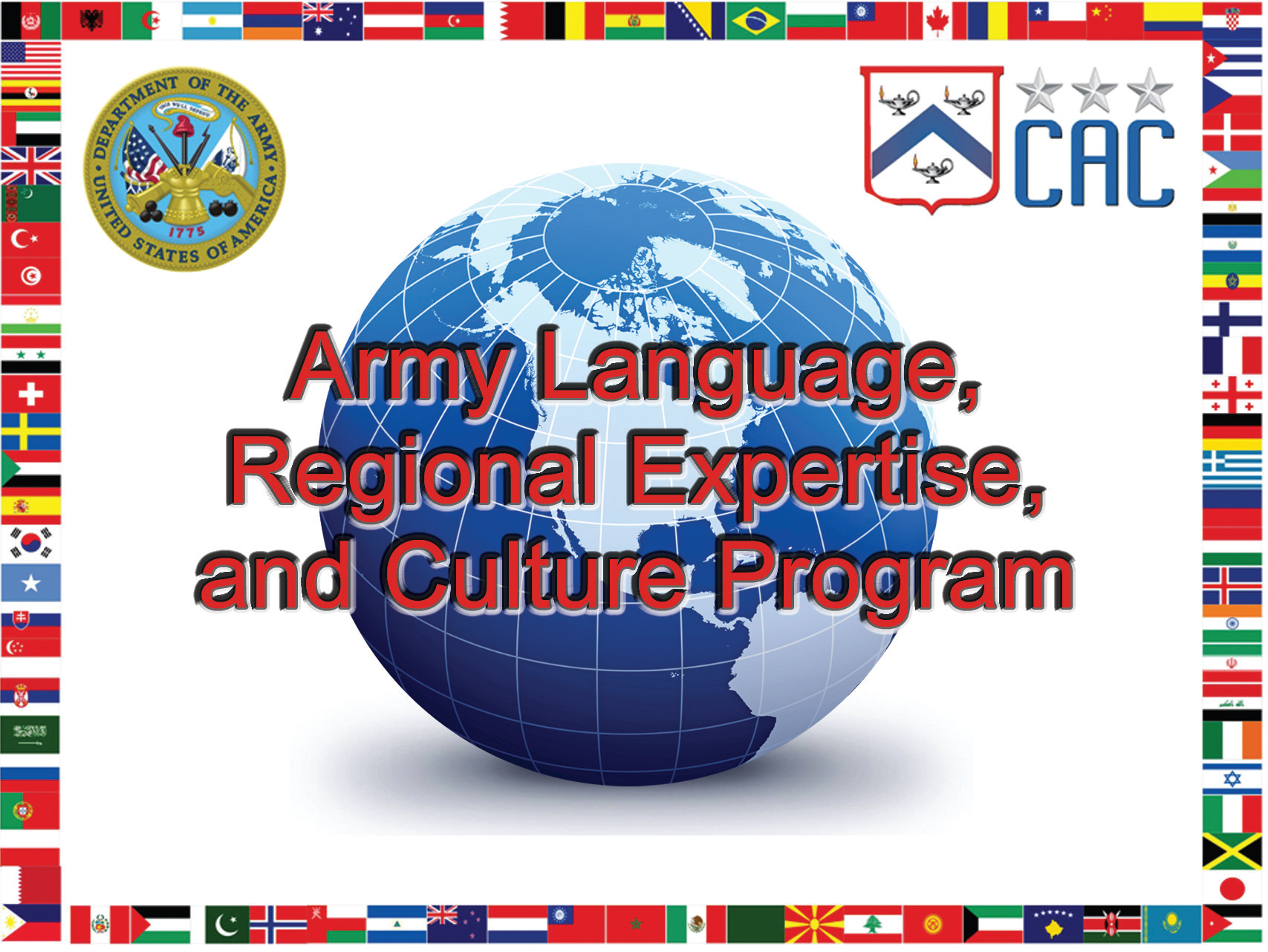 LREC Management Office (LRECMO)
 (Blended LREC Enterprise)
Dr. Ibrahimov
12 August 2014
LREC Management Office (LRECMO)
1 September 2015
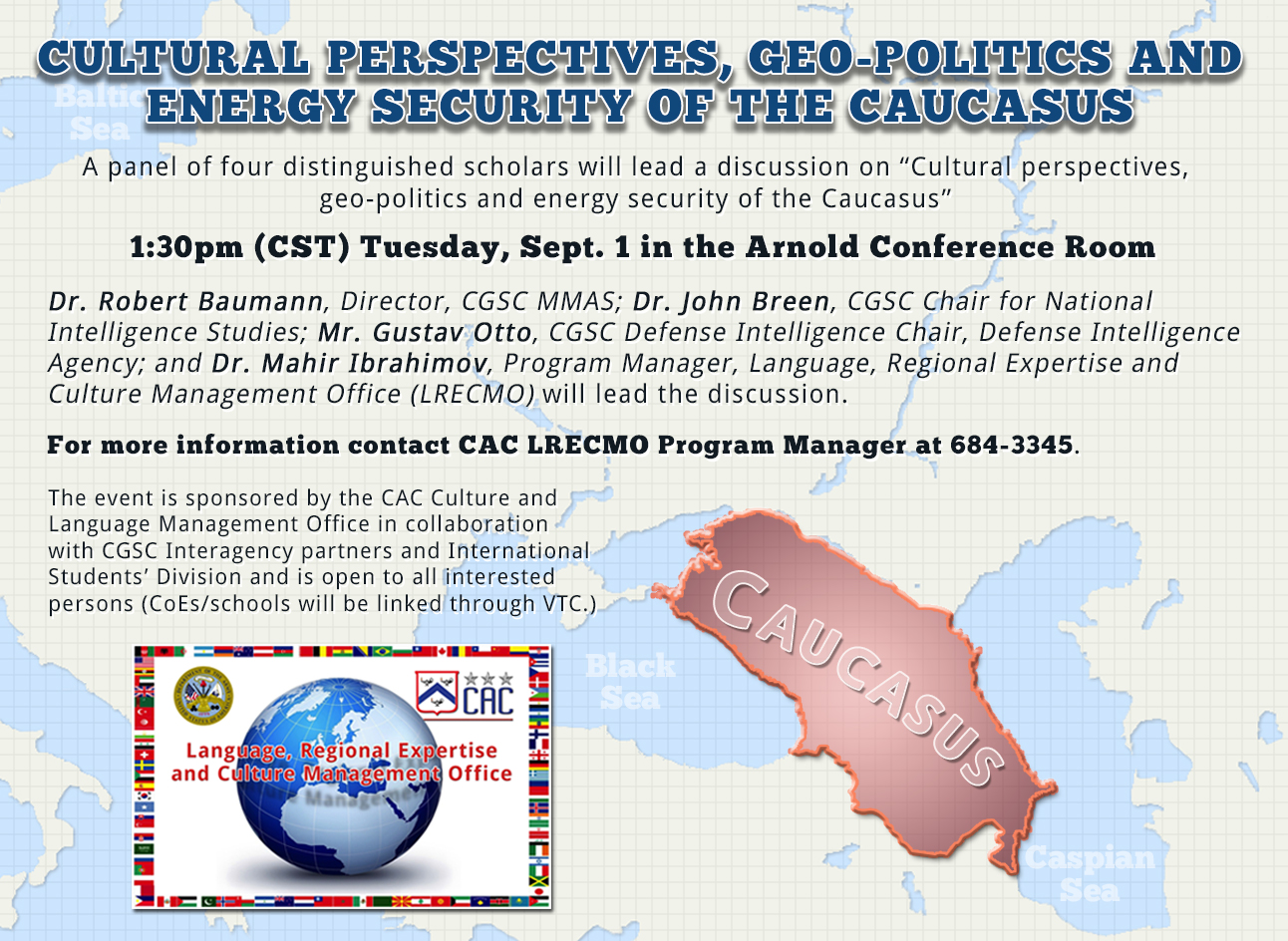 Some reading sources:
C. Rice, “Will America Heed the Wake-Up Call of Ukraine?,” Washington Post, 7 March, 2014

E. Luttwak, “Georgia conflict: Moscow has blown away soft power” The Daily Telegraph, 16 August 2008, http://www.telegraph.co.uk/news/worldnews

RIA Novosti, 4 March, 2014 “Russia Reinforces Armenian Base with Overhauled MiG-29 Fighter Jets”  

Center for Russian and East European Studies at the University of Pittsburgh: http://www.ucis.pitt.edu/reesweb/

R. D. Kauzlarich, “The Heydar Aliyev Era Ends in Azerbaijan Not with a Bang but a Whisper,” 13 January, 2015  http://www.brookings.edu/research/opinions/2015/01/13

 Transitions Online, News Source covering the former Soviet Union and Eastern Europe http://www.tol.cz
Radio Free Europe/Radio Liberty: “Russian Generals Accuse Medvedev of Hesitation in Russia-Georgia War,” Radio Free Europe, Radio Liberty, 8 August, 2012 http://www.rferl.org/newsline 

G. Friedman, “From Estonia to Azerbaijan: American Strategy After Ukraine,” Strattfor: 25 March, 2014

R. Baumann, “Historical Perspective on the Conflict in Chechnya,” Low Intensity Conflict & Law Enforcement, published by Frank Cass, London, Vol.4, No.1, Summer 1995, p.p.119-132 

M. Ibrahimov, Book: “Invitation To Rain, A Story Of The Road Taken Towards Freedom. Global Scholarly Publications. New York, NY, USA. October, 2008

M. Ibrahimov, Socio-cultural lessons from Eurasia and Afghanistan. Military Intelligence  Professional Bulletin (MIPB). Jan/March 2011

M. Ibrahimov, U.S. Policy in the Caucasus: New Opportunities and Challenges.  Washington International. September/October 2002.
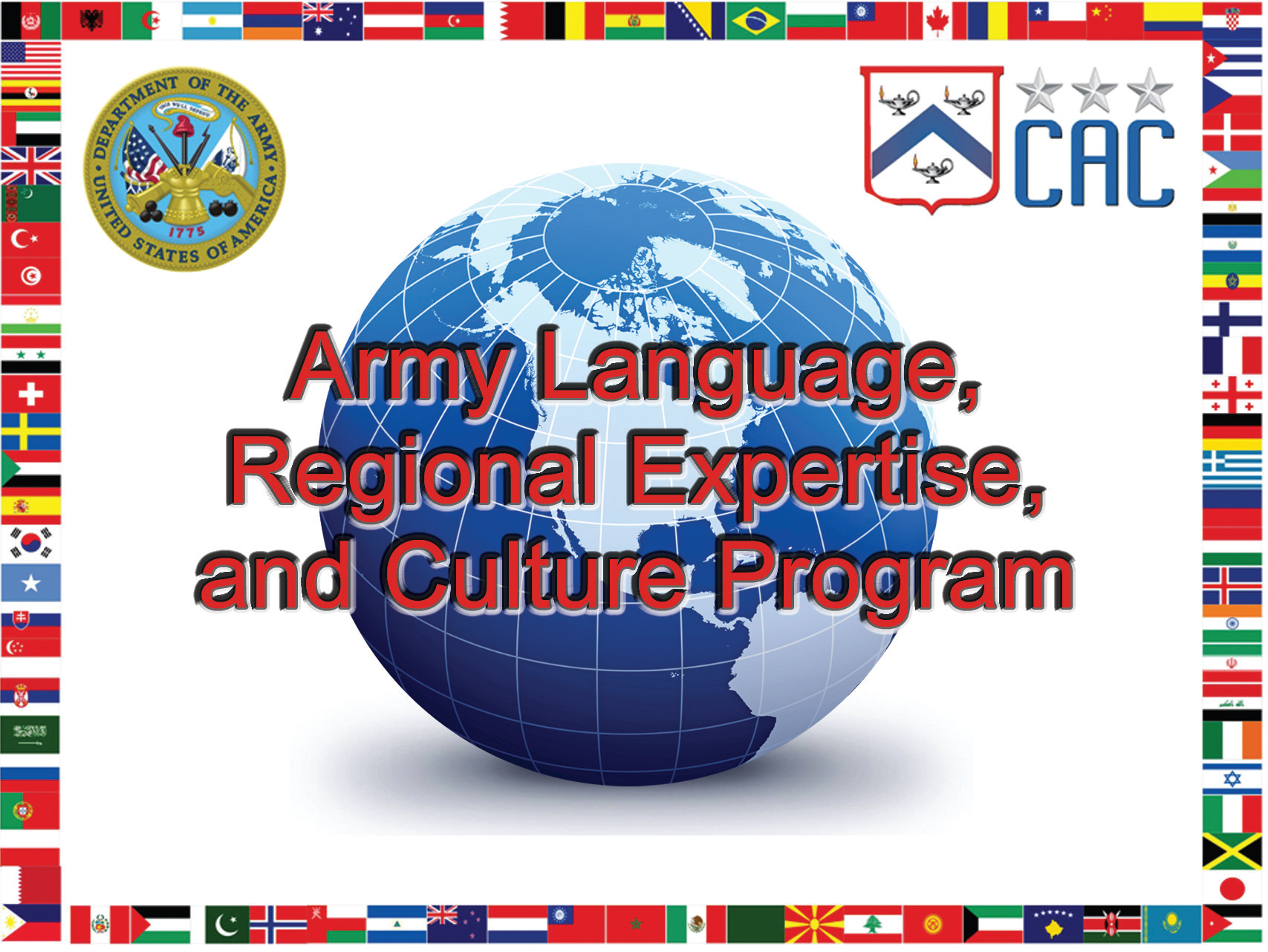 LREC Management Office (LRECMO)
 (Blended LREC Enterprise)
Dr. Ibrahimov
12 August 2014
Contact: 
Program Manager
CAC CREL Management Office (LRECMO)
Fort Leavenworth, KS 66027-2300
Ph: (913) 684-3345
DSN: 552-3345
http://usacac.army.mil/organizations/cace/lrec